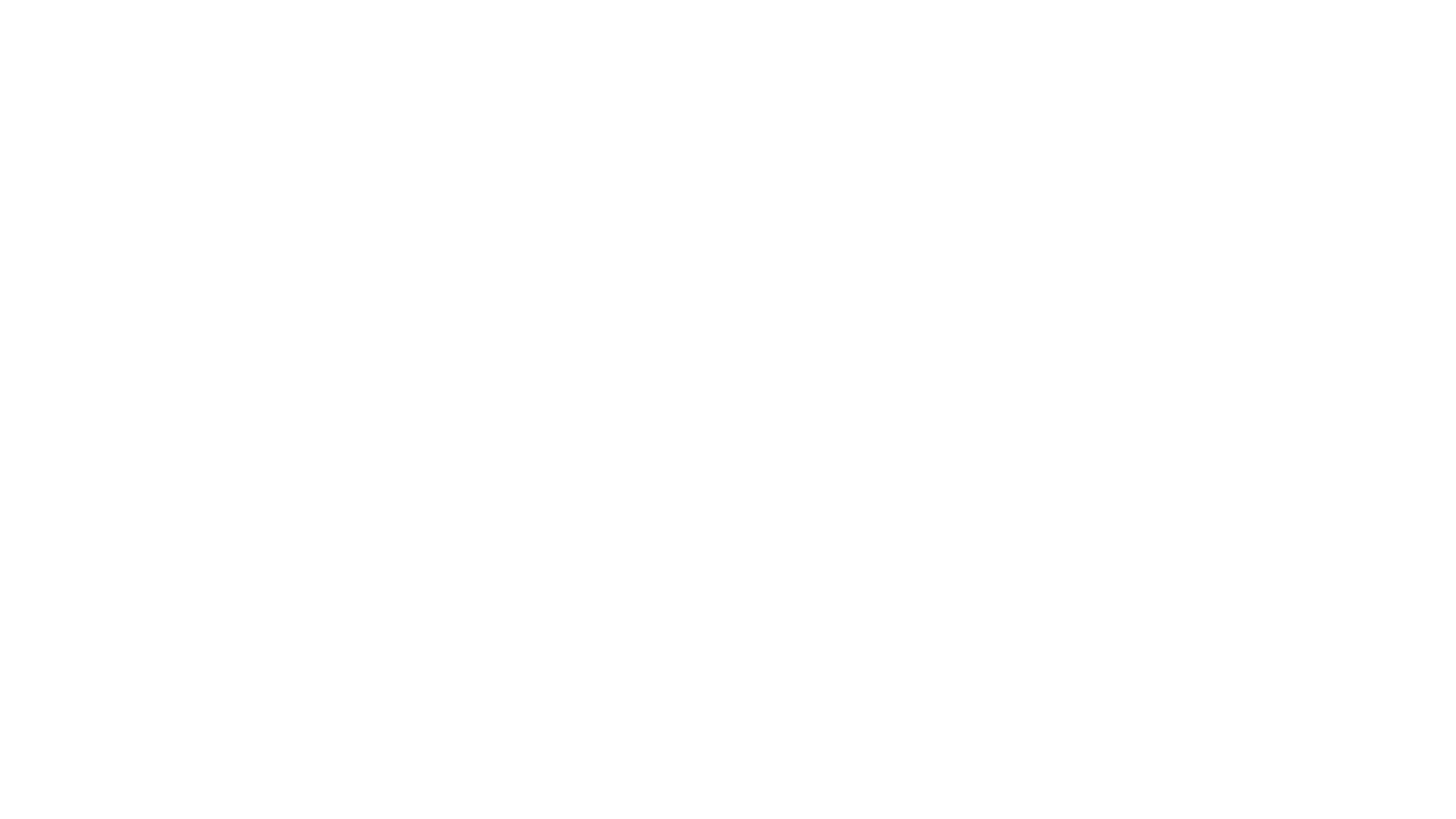 Web kick-off meeting
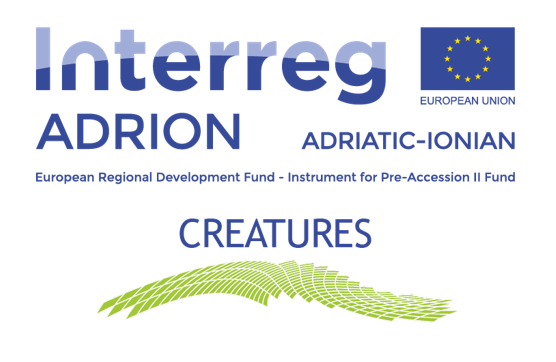 WP2 PRESENTATION
Speaker: Tea Miokovic Polic
Partner: School of Economics and Business University of Sarajevo (SEBS)
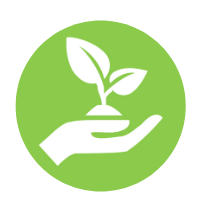 web kick-off meeting | 22 – 23 April 2020
WP 2 Overview
WP Title: To increase CCI-related businesses, SME’s and start-ups’ capacities and knowledge
Main objective: To increase knowledge, skills and competitiveness of CCI, SMEs and start-ups in supporting cultural heritage preservation-valorization and sustainable tourism.
All PPs involved
Responsible partner: SEBS
SEBS coordinates: the collection of GPs, E-catalogue and JAP publication; 
AUEB-RC coordinates learning activities, developing a working methodology
Implementation period: March 2020 – January 2022
1 output, 6 activities, 12 deliverables
Activity
T.1.1
Activity
T.1.4
Activity
T.1.5
Activity
T.1.6
Activity
T.1.2
Activity
T.1.3
Definition of a Common Working Methodology
Implementation of JAP
Implementation of learning-CB activities
State of Art in the Adrion Regions
Production of the E-catalogue
Production of a JAP
1 
deliverable
3 
deliverables
1 
deliverable
2 
deliverables
4
deliverables
1
deliverable
Output T.1.1
 
Joint Acceleration Programme (JAP)
 for CCI-related SMEs & Start-ups
WP 2 Implementation
PHASE 1
PHASE 2
Learning-capacity building
 
 3 Transnational Meetings (TMs)
 ‘Train the trainers’
Joint Acceleration Program (JAP)
Exchanging-sharing

 State of Art analysis 
 SWOT Analysis
Good Practices (GPs)
E-catalogue
Output T.1.1: JAP
Joint Acceleration Programme (JAP) for CCI-related SMEs & Start-ups
Will elaborate exchange & learning activities' results, aiming at accelerating ADRION CC SMEs & startups’ preparation in supporting  cultural heritage preservation & sustainable tourism. 
Delivery date: 01/2022
Prepared by SEBS in English + translations in national languages by PPs
Transferability and durability: both JAP and E-Catalogue will be made available publicly at CREATURES website and partners’ websites
Phase 1 - Activity T1.1
March-April 
2020
ACTIVITY T1.1

Definition of a Common Working Methodology
Deliverable:

Working Methodology Report
Phase 1 - Activity T1.1
Act T1.1 : Definition of a common working methodology 
AUEB-RC prepared the Working Methodology Report for the implementation of the entire WP and development of the output

Deliverable T1.1.1 Working Methodology Report 
Common indications, rules and procedures for WP2
AUEB-RC will present the Report at the Kick-off
AUEB-RC will be available for any possible clarifications on the content of the Report
For discussion: GP methodology inclusion in the Report and deadlines (when?)
Who? AUEB-RC.
When? Working Methodology Report distributed to partners by April 30th 2020
Phase 1 - Activity T1.2
April -June
2020
ACTIVITY T1.2

State of Art in the Adrion Regions
Deliverables:

Local Support Groups' set-up meetings ()
State of the Art analysis 
SWOT analysis
Activity T.1.2
Act T1.2: State of Art in the Adrion Regions (Play?)
Local Support Groups, Interviews, State of Art Report, SWOT analysis, Good Practices

Deliverable T1.2.1 Local Support Groups' set-up meetings
In the application: "each PP/Country will organize a 1st local meeting in order to set up its LSG, that will be made up of representatives of all relevant LSs...a meeting minute will be produced for each meeting.”
COVID-19: are such meetings feasible in the foreseeable future?
Alternative: every PP organizes the 1-on-1 in-depth interview with the most relevant stakeholder. 
AUEB-RC developed the interview structure for partners to use for the interviews and recommendations regarding acceptable ways to record the interviews (minutes, notes, photos, recordings etc.).
Who? All partners.
When?  All partners deliver the interview reports to SEBS by May 17th 2020
Activity T.1.2
Deliverable T1.2.2 State of the Art analysis & Deliverable T1.2.3. SWOT analysis 
Each PP prepares the Country Level State of the Art Report (10-15 pages)
Integrative part of the Country Level State of the Art Report is the SWOT analysis
Partners do desk research, collect information from interviews and closely follow the AUEB-RC Working Methodology Report in preparation of Country Level State of the Art Report 
AUEB-RC remains at partners' disposal regarding any questions concerning the Working Methodology.
Who? All partners.
When?  All partners deliver the Country Level State of the Art Report by May 25th 2020
Activity T.1.2
Deliverable T1.2.4. State of Art Preliminary Report
Based on the individual Country Level State of the Art Reports, SEBS prepares a single Project Level State of the Art Preliminary Report
The Project Level Report is prepared in English and is used as a main tool for the preparation of E-catalogue
Also, in the Project Level Report SEBS includes a joint project level SWOT analysis (based on the individual SWOT analysis delivered by partners in Country Level Reports)
Who? SEBS.
When? Both State of Art Play Preliminary Report and SWOT analysis on the project level are to be finalized by June 30th 2020
Phase 1 - Activity T1.3
April –July (?)
2020
ACTIVITY T1.3

Production of the E-catalogue for CCI-related business, SMEs & start-ups
Deliverable:

Collection of local/regional good practices for the  E-catalogue
Phase 1 - Activity T 1.3
Act. T1.3 Production of the E-catalogue for CCI-related businesses, SMEs & start-ups
Good Practices, E-Catalogue
Deliverable T1.3 1 Collection of local/regional good practices for the  E-catalogue
All partners identify, collect and report the GPs (based on the methodology to be developed by AUEB-RC: specific selection criteria, requirements, information sheets to be filled in, etc) to SEBS and AUEB-RC
Who?
AUEB-RC develops the methodology and accordingly upgrades the Working Methodology Report  (timeline?)
All partners report on Good Practices to SEBS and AUEB-RC (timeline?)
SEBS engages the external expertise for the production of E-catalogue (in English) and has editorial role in the process. 
SEBS obtains the ISBN for the E-Catalogue.
Friuli Venezia Giulia Autonomous Region sends the instructions regarding the obligatory form of the documents (logos, titles, etc.) to be used for the E-Catalogue
When?
To be discussed.
Application:  “finalization of the E-catalogue by July 31st” and “the E-catalogue will be sent by SEBS to all PPs and APs via e-mail before its official presentation within the 1st TM to be held in Sarajevo, in 07/2020”
Phase 2 - Activity T1.4
June 2020 – February 2021
ACTIVITY T1.4

Implementation of learning-capacity building activities
Deliverables:

Transnational seminar
Thematic workshops
Study visits
Phase 2 - Activity T1.4
Activity T.1.4 Implementation of learning-capacity building activities
Transnational seminars, Workshops, Study-visits –all to be delivered during the 3 TMs to be held in Phase 2
Host PPs will prepare the training material-tools for PPs, under the coordination of AUEB-RC
Deliverable T1.4.1 Transnational seminar
3 transnational meetings (2 days each) will be held in Phase 2
Within them, each host PP will organize a 1-day seminar, aiming at teaching all PPs, APs and relevant LSs on relevant theoretical knowledge
Transnational seminars will include: 1. thematic web meeting sessions, 2. master classes held by local experts of CCIand 3. capitalization/networking session involving 905 Emoundergrounds and No 1124 CCI4TOURISM partners
Who? SEBS, Patras Science Park (PSP), Urban Planning Institute of the Republic of Slovenia (UIRS)
When? (?)
Application: “07/2020, Sarajevo; 11/2020, Patras; 02/2021, Ljubljana”
Timeline and delivery to be discussed having in mind current situation.
Phase 2 - Activity T1.4
Deliverable T.1.4.2 Thematic workshops
3 transnational meetings (2 days each) will be held in Phase 2
Within them, each host PP will organize a 1 thematic workshop, aiming at training all PPs, APs and relevant LSs on relevant practical knowledge and skills
905 Emoundergrounds and No 1124 CI4TOURISM partners will be invited to take part.
Who? SEBS, Patras Science Park (PSP), Urban Planning Institute of the Republic of Slovenia (UIRS)
When? (?)
Application: “07/2020, Sarajevo; 11/2020, Patras; 02/2021, Ljubljana”
Timeline and delivery to be discussed having in mind current situation.
Phase 2 - Activity T1.4
Deliverable T.1.4.3 Study visits
3 transnational meetings (2 days each) will be held in Phase 2
Within them, each host PP will organize 2 study visits to allow PPs direct insight into some of the GPs presented in the E-Catalogue
1 representative of CCI-related businesses/SMEs/start-u ps from each partner country will be invited
Who? SEBS, Patras Science Park (PSP), Urban Planning Institute of the Republic of Slovenia (UIRS)
When? (?)
Application: “07/2020, Sarajevo; 11/2020, Patras; 02/2021, Ljubljana”
Timeline and delivery to be discussed having in mind current situation.
Phase 2 - Activity T1.5
February – July 2021
ACTIVITY T1.5

Production of JAP
Deliverable:

Acceleration materials and tools for the JAP
Phase 2 - Activity T1.5
Act. T1.5 Production of a Joint Acceleration Programme  (JAP) for ADRION CCI-related SMEs and start-ups
PSP will coordinate this activity
Deliverable T1.5.1 - Acceleration materials and tools for the JAP
All PPs, coordinated by PSP, will co-design useful practical acceleration materials & tools for ADRION CCI-related SMEs & start-ups (to be collected in the final JAP
Who? All partners coordinated by JAP Patras Science Park (PSP)
When? By July 2021
Phase 2 - Activity T1.6
May 2021 – January 2022
ACTIVITY T1.6

Implementation of JAP
Deliverables:

Mid-term Report on the implementation
Final Report on implementation
Phase 2 - Activity T1.6
Act. T1.6 Implementation of JAP
Each PP will implements the JAP, the acceleration materials & tools produced will be used by CC SMEs and start-ups –  simultaneously with the production of Policy Recommendations, Local Action Plans  and  pp.
Phase 2 - Activity T1.6
Deliverable T1.6.1 Mid-term Report on the results of JAP‘s implementation
After 4 months of implementation, each PP will collect the first feedbacks and data from the SMEs and start-ups testing the JAP and prepare the Mid-term Report (Eng) 
Who? 
AUEB-RC prepares methodology for collection of feedbacks and report preparation (e.g. questionnaires, interviews, descriptions sheets highlighting benefits & weaknesses of the JAP etc. to be sent to entrepreneurs)
All partners collect feedback and prepare individual reports and deliver them to SEBS
SEBS collects all PP’s reports
When? All partners send individual reports to SEBS by September 2021
Phase 2 - Activity T1.6
Deliverable T1.6.2 Final Report on the results of JAP's Implementation
SEBS collects all PPs’ results and integrates them in a Final Report 
Final Report will analyze similarities and differences among the CC SMEs and start-ups involved in the partner countries, highlighting their possible useful suggestions for the future. 
Who? SEBS
When: The final report will be presented within the TM in 11/2021 (Dubrovnik).
WP2 Timeline Summary
Act T1.1 : Definition of a common working methodology 
Deliverable T1.1.1 Working Methodology Report 
When? Working Methodology Report distributed to partners by April 30th 2020
Who? AUEB-RC
Act T1.2: State of Art in the Adrion Regions (Play?)
Deliverable T1.2.1 Local Support Groups' set-up meetings
Who? All partners.
When?  All partners deliver the interview reports to SEBS by May 17th 2020
Deliverable T1.2.2 State of the Art analysis & Deliverable T1.2.3. SWOT analysis 
Who? All partners.
When?  All partners deliver the Country Level State of the Art Report by May 25th 2020
Deliverable T1.2.4. State of Art Preliminary Report
Who? SEBS.
When? Both State of Art Play Preliminary Report and SWOT analysis on the project level are to be finalized by June 30th 2020.
WP2 Timeline Summary
Act. T1.3 Production of the E-catalogue for CCI-related businesses, SMEs & start-ups
Deliverable T1.3 1 Collection of local/regional good practices for the  E-catalogue
Who?
AUEB-RC develops the methodology and accordingly upgrades the Working Methodology Report  (timeline?)
All partners report on Good Practices to SEBS and AUEB-RC (timeline?)
When?
To be discussed.
Application:  “finalization of the E-catalogue by July 31st” and “the E-catalogue will be sent by SEBS to all PPs and APs via e-mail before its official presentation within the 1st TM to be held in Sarajevo, in 07/2020”
Activity T.1.4 Implementation of learning-capacity building activities
Deliverables T1.4.1 Transnational seminar, T.1.4.2 Thematic workshops, T.1.4.3 Study visits
Who? SEBS, Patras Science Park (PSP), Urban Planning Institute of the Republic of Slovenia (UIRS)
When? (?)
Application: “07/2020, Sarajevo; 11/2020, Patras; 02/2021, Ljubljana”
Timeline and delivery to be discussed having in mind current situation.
WP2 Timeline Summary
Act. T1.5 Production of a Joint Acceleration Programme  (JAP) for ADRION CCI-related SMEs and start-ups
Deliverable T1.5.1 - Acceleration materials and tools for the JAP
Who? All partners coordinated by JAP Patras Science Park (PSP)
When? By July 2021
Act. T1.6 Implementation of JAP
Deliverable T1.6.1 Mid-term Report on the results of JAP‘s implementation
Who? 
AUEB-RC prepares methodology for collection of feedbacks and report preparation (e.g. questionnaires, interviews, descriptions sheets highlighting benefits & weaknesses of the JAP etc. to be sent to entrepreneurs)
All partners collect feedback and prepare individual reports and deliver them to SEBS
SEBS collects all PP’s reports
When? All partners send individual reports to SEBS by September 2021
Deliverable T1.6.2 Final Report on the results of JAP's Implementation
Who? SEBS
When: The final report will be presented within the TM in 11/2021 (Dubrovnik).
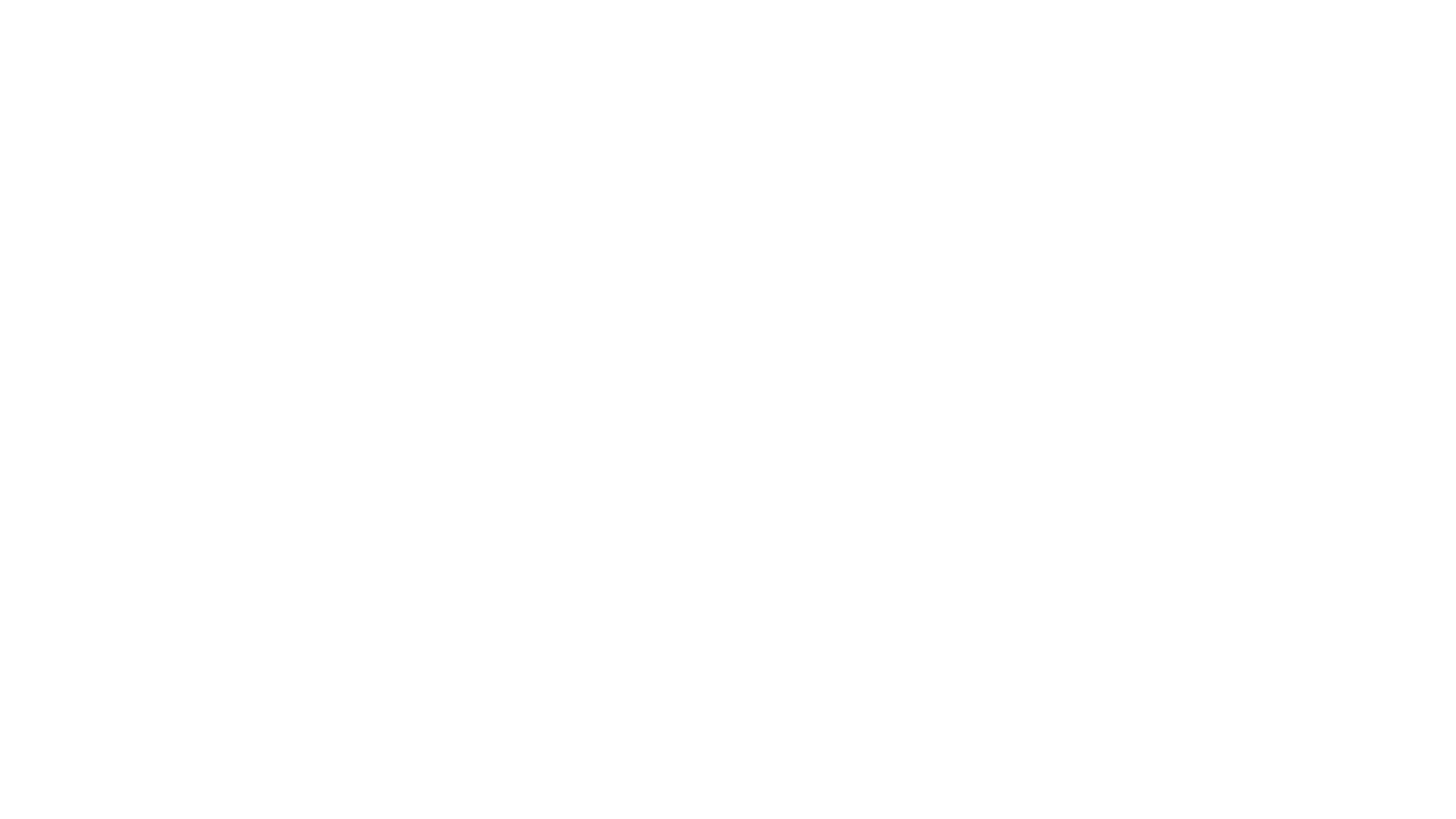 THANK YOU!
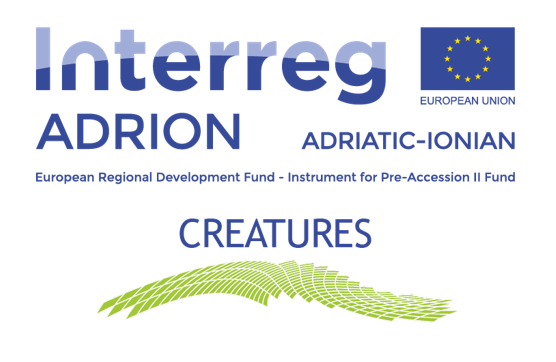 Speaker: Tea Mioković Polić
Partner: School of Economics and Business University of Sarajevo  - SEBS (Ekonomski fakultet Univerziteta u Sarajevu)
Contact info: tea.miokovic@efsa.unsa.ba
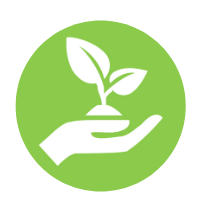 web kick-off meeting | 22 – 23 April 2020